TRƯỜNG TIỂU HỌC GIANG BIÊN
Tiếng Việt
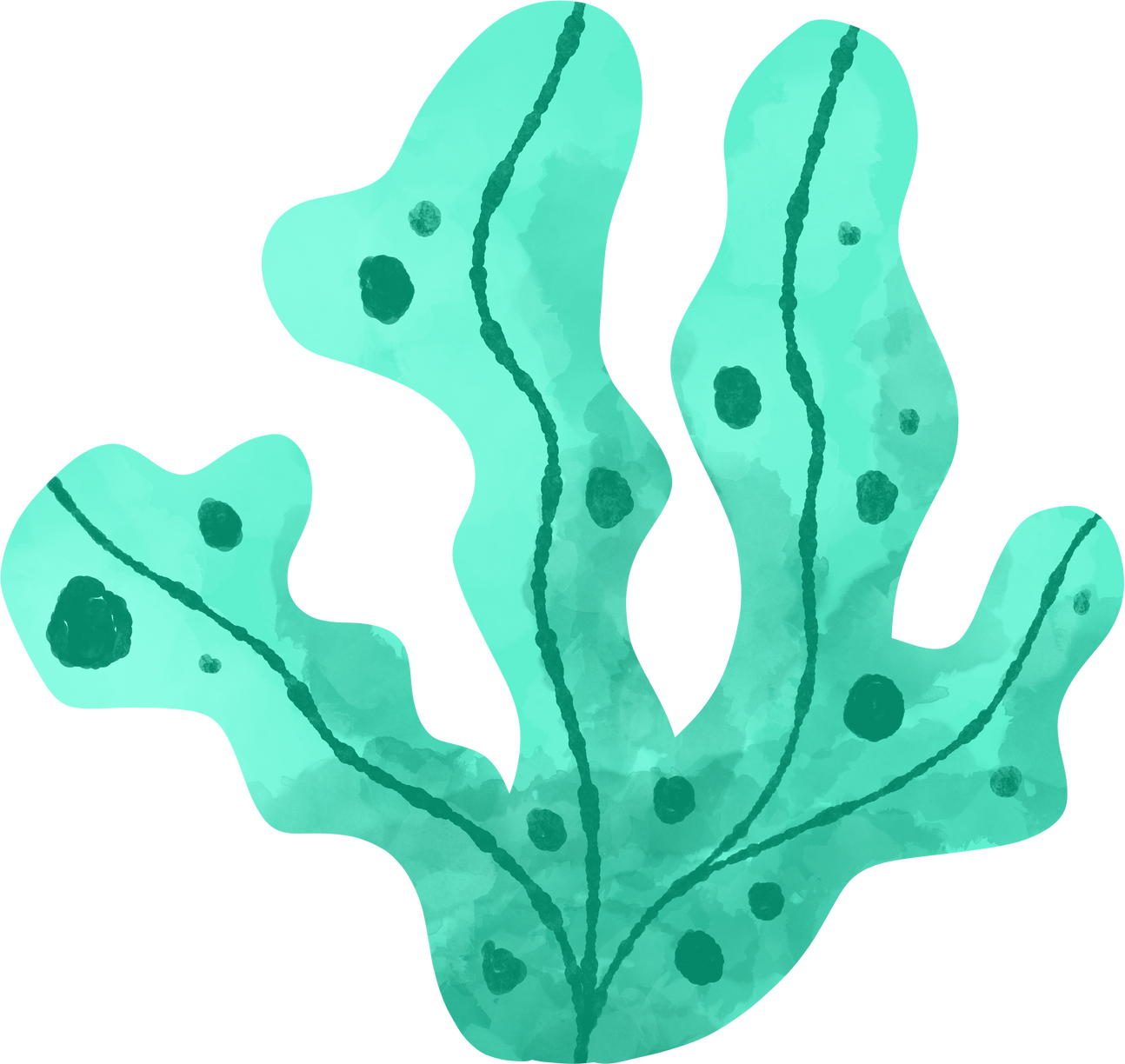 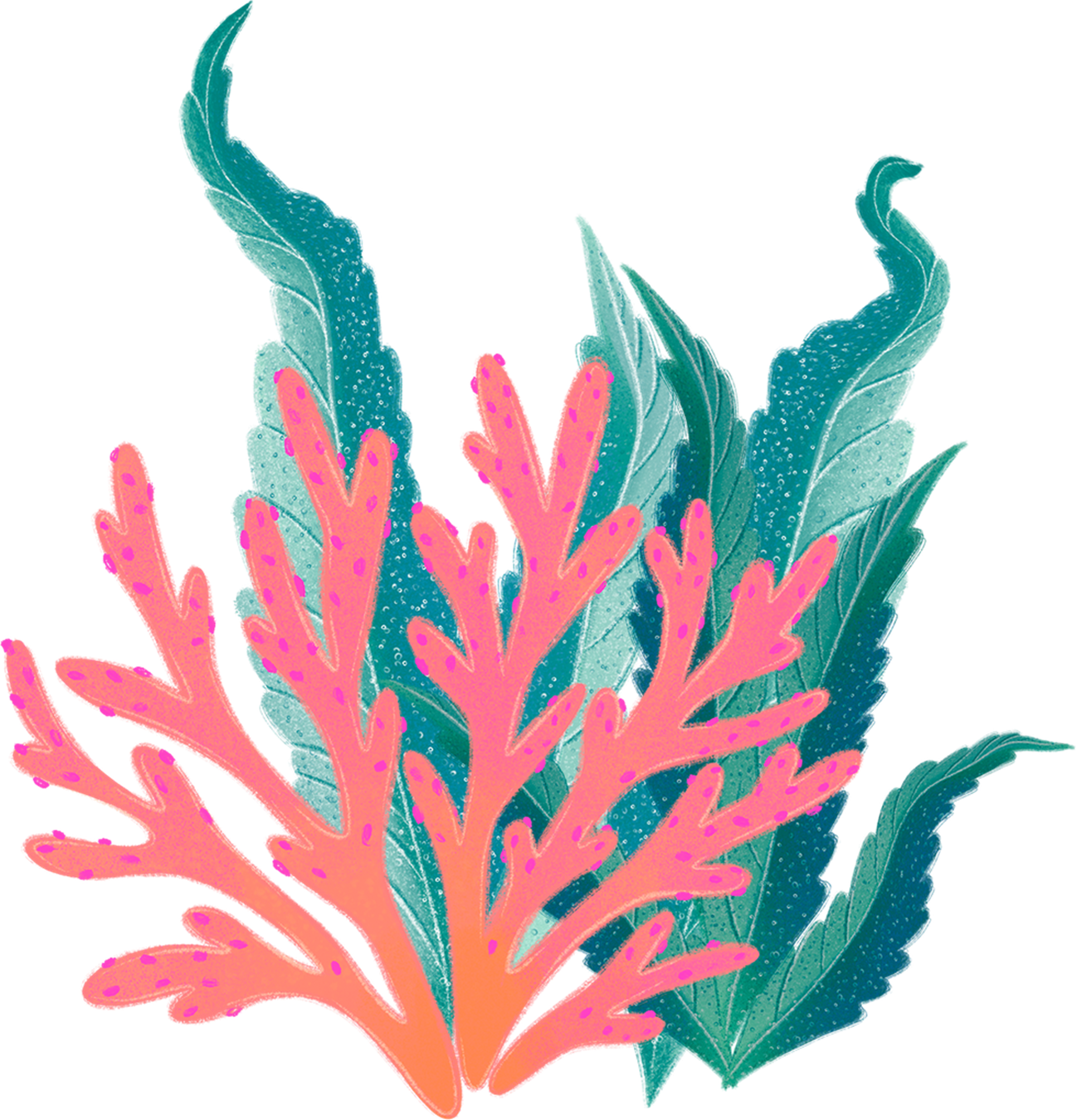 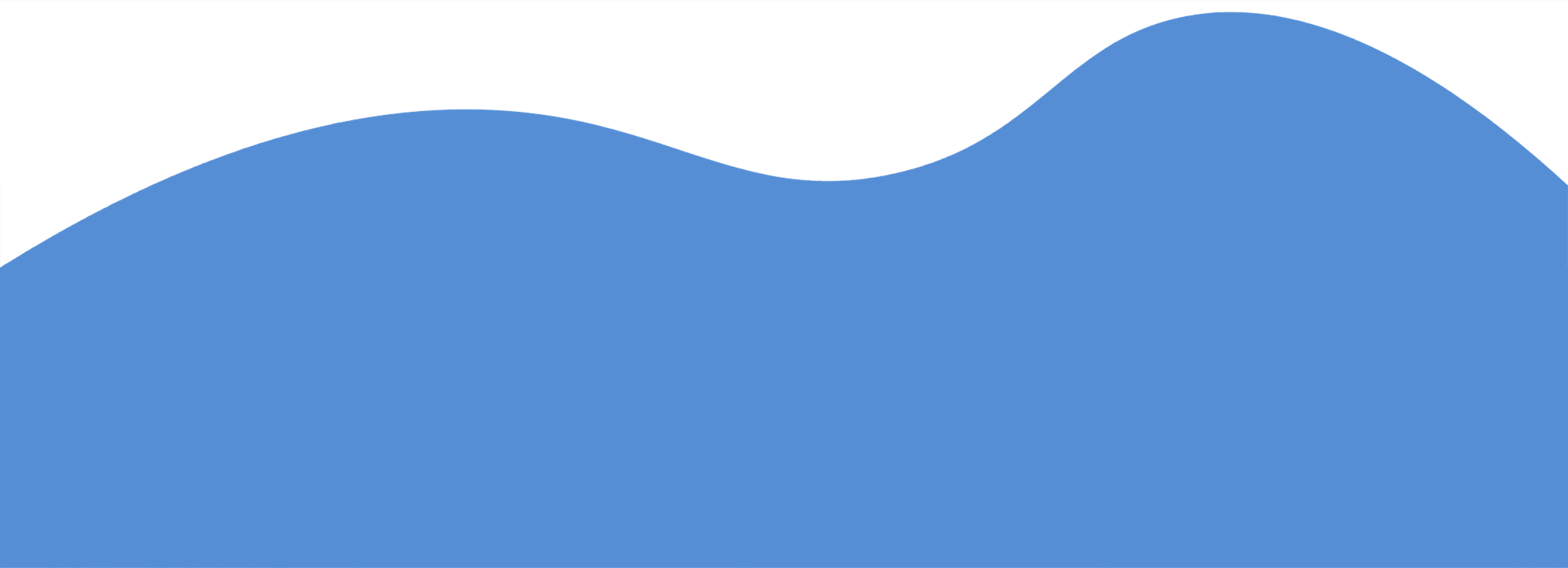 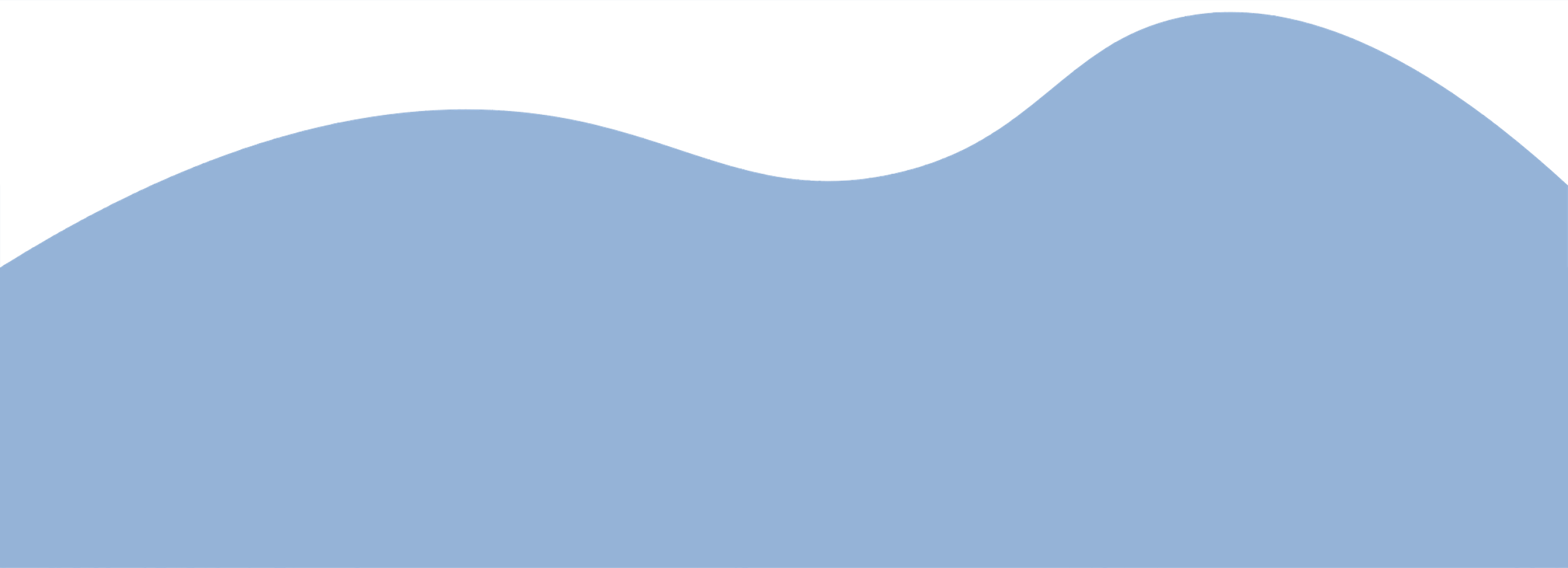 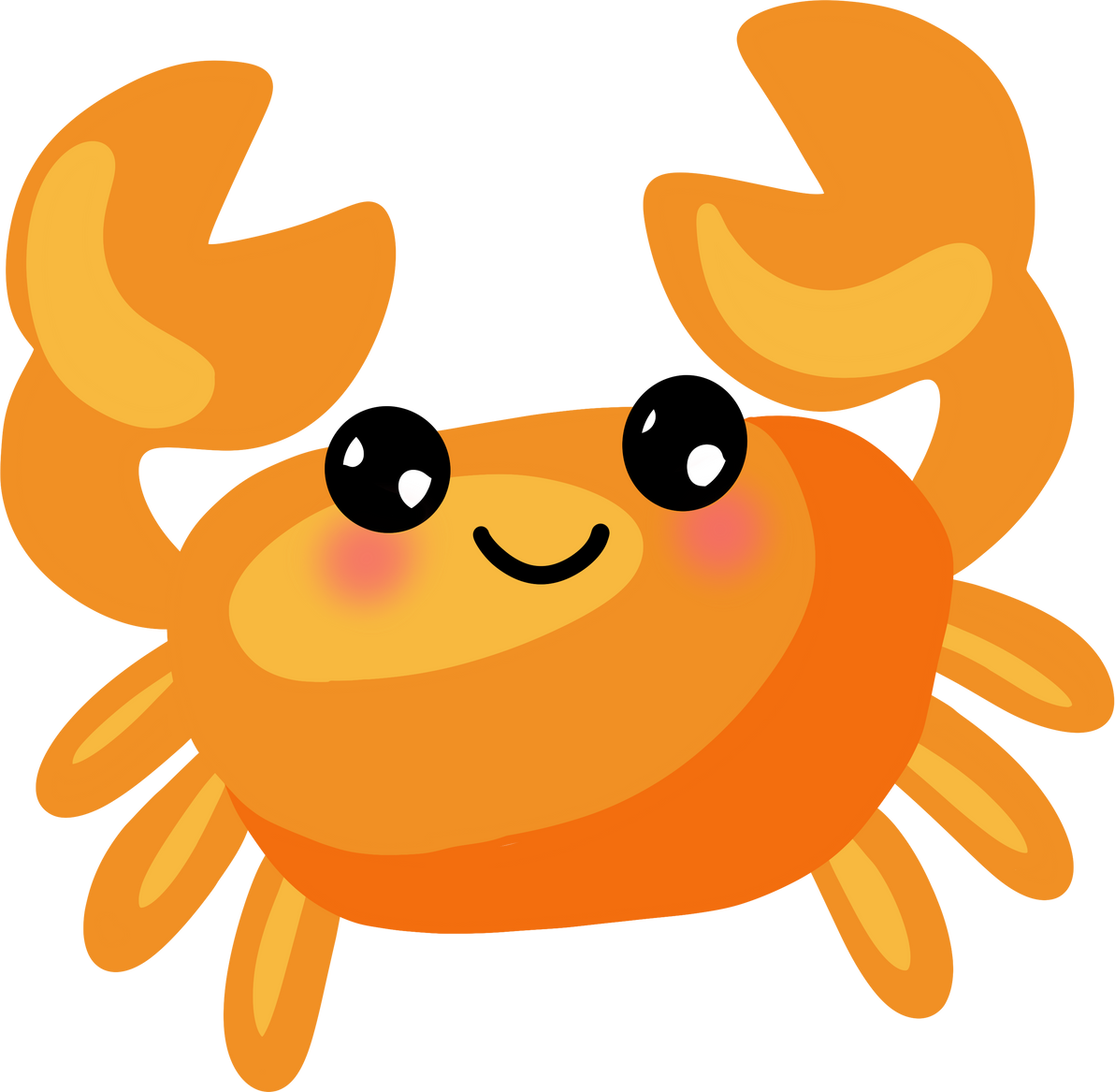 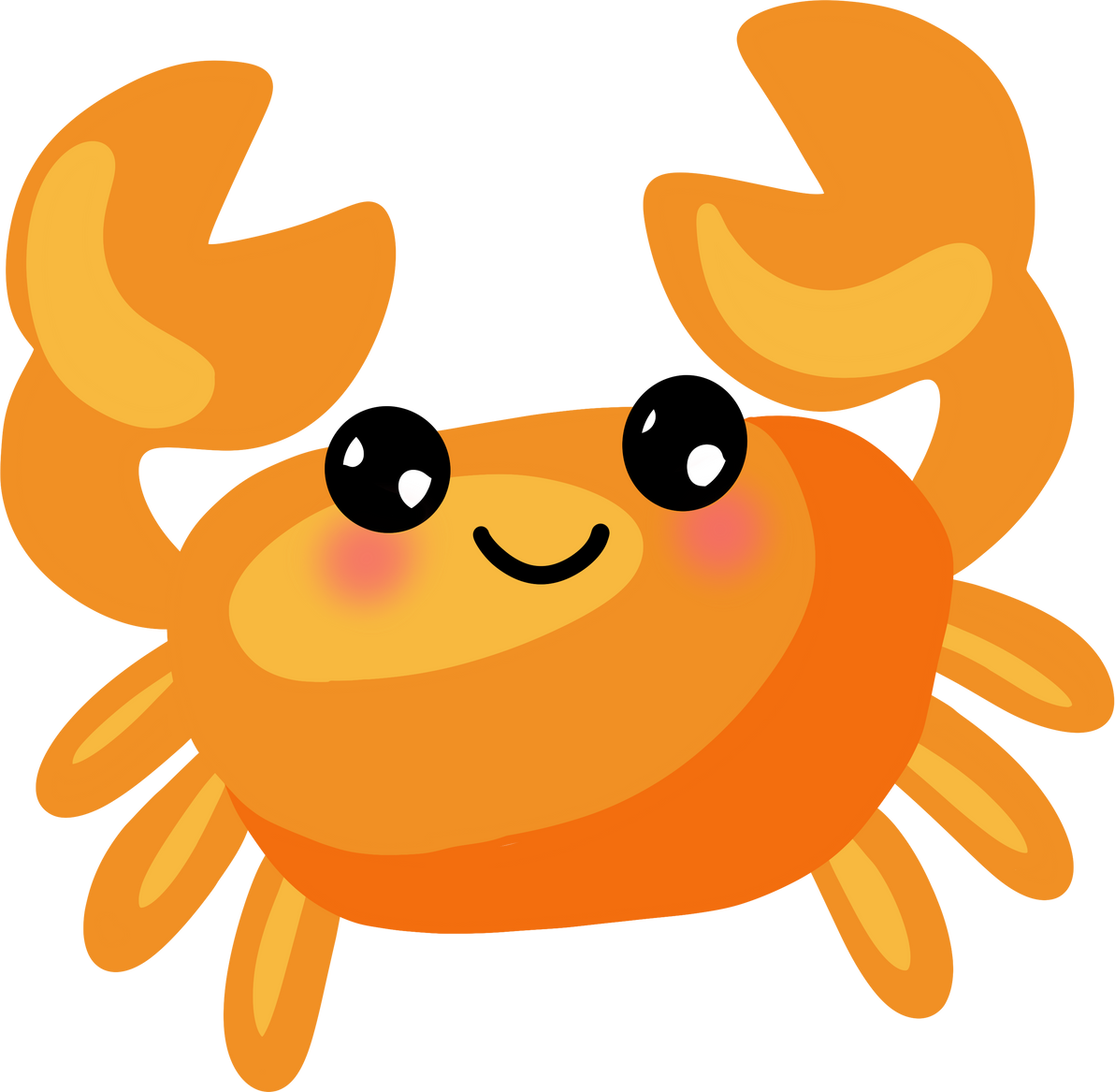 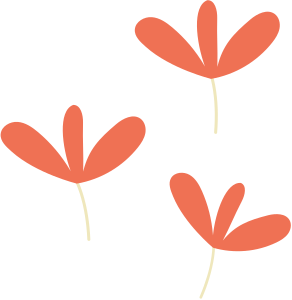 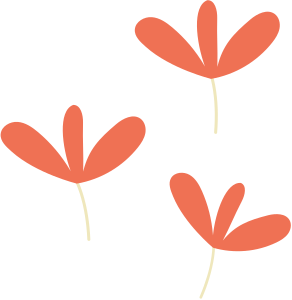 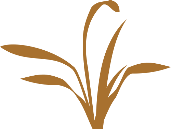 BÀI 2: EM ĐÃ LỚN
(TIẾP)
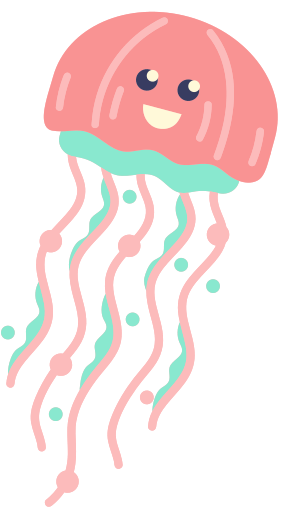 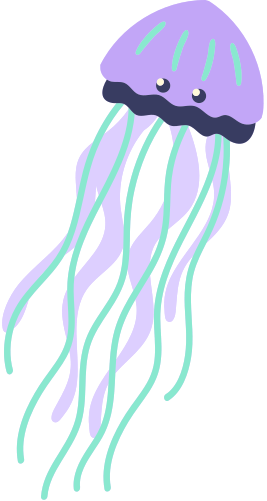 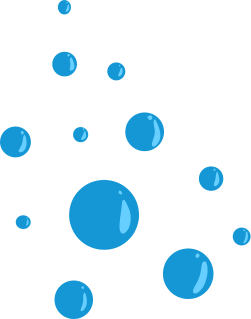 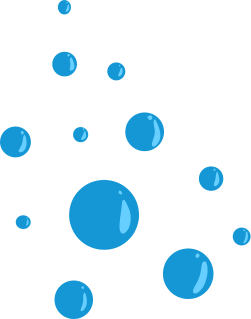 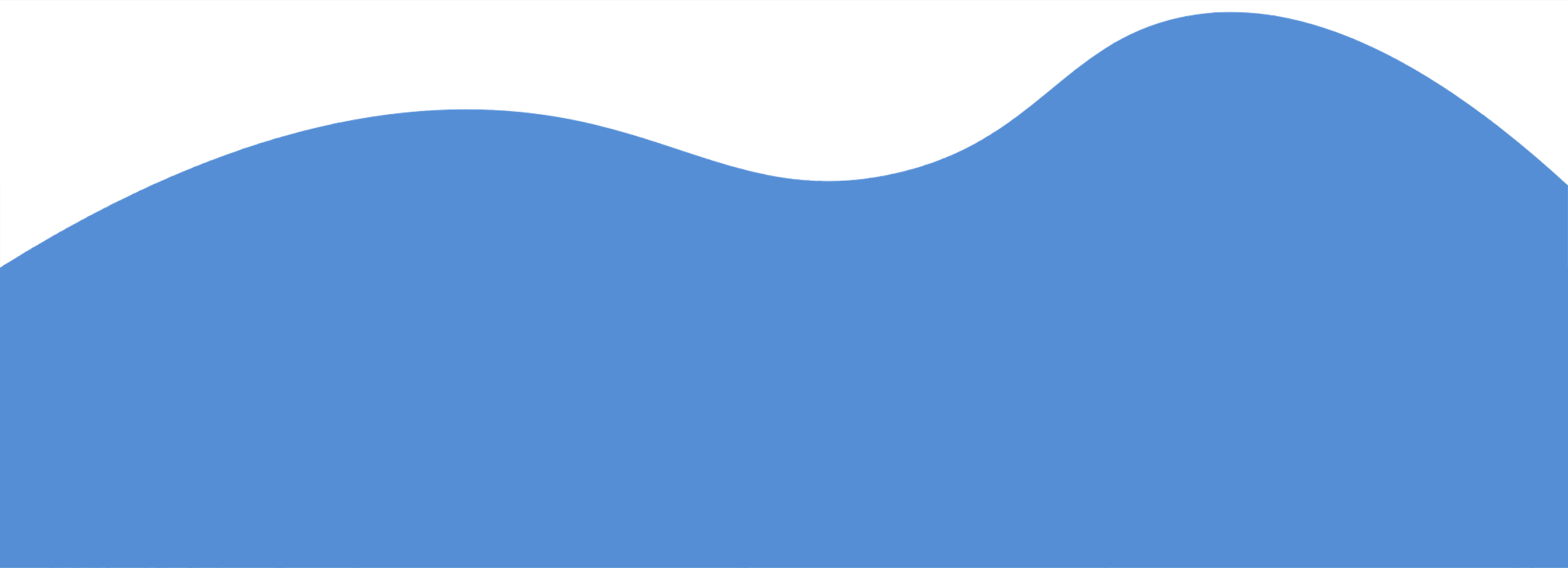 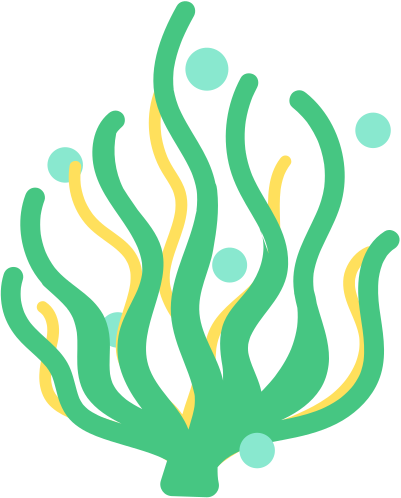 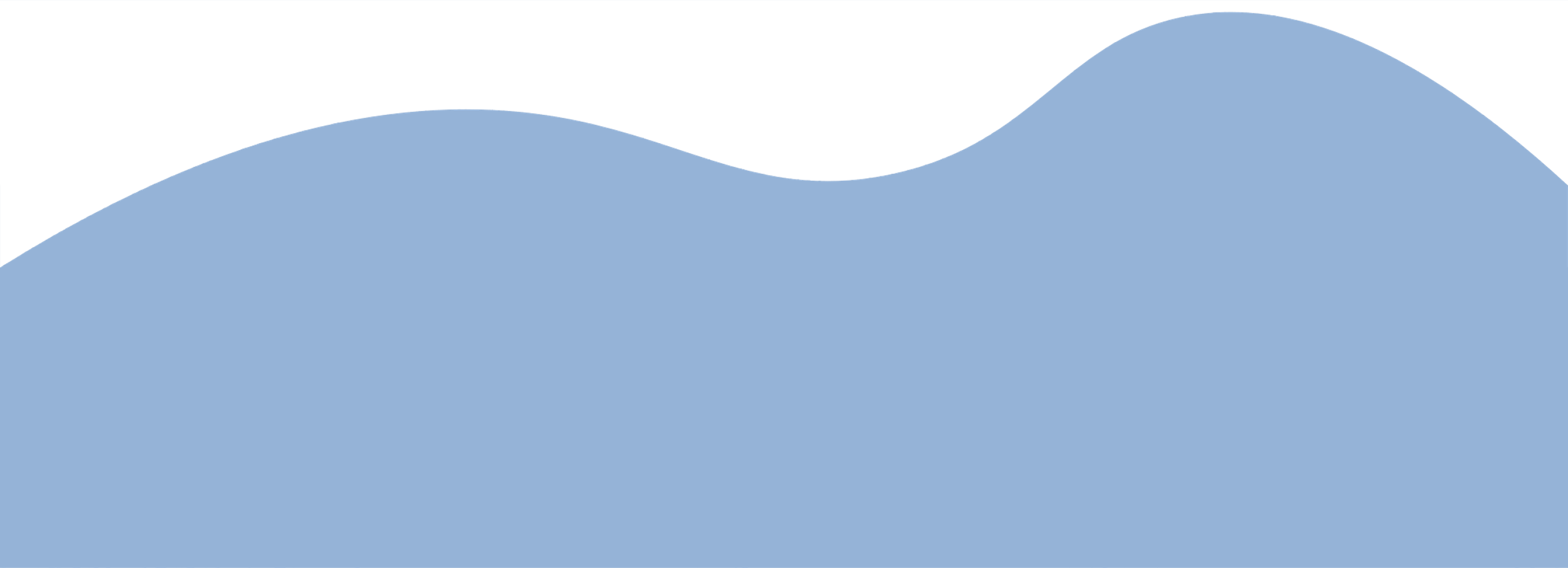 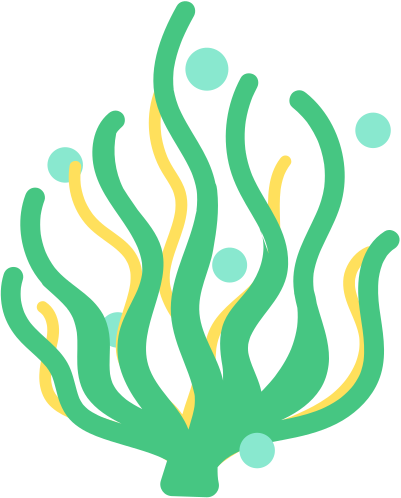 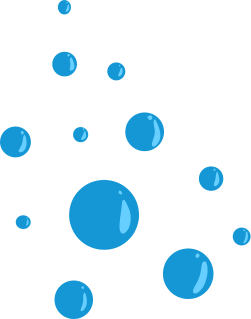 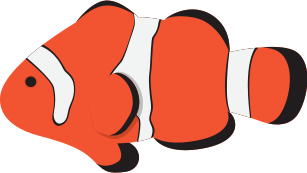 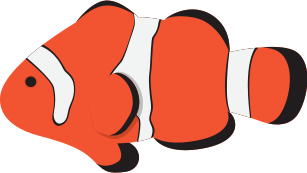 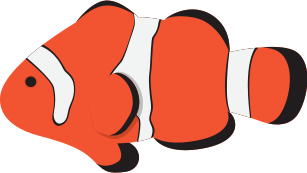 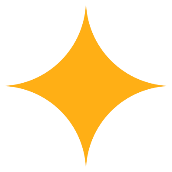 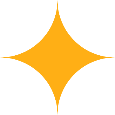 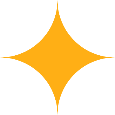 Bài đọc 3: Giặt áo
Nội dung chính
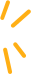 Bài viết 3: Chính tả
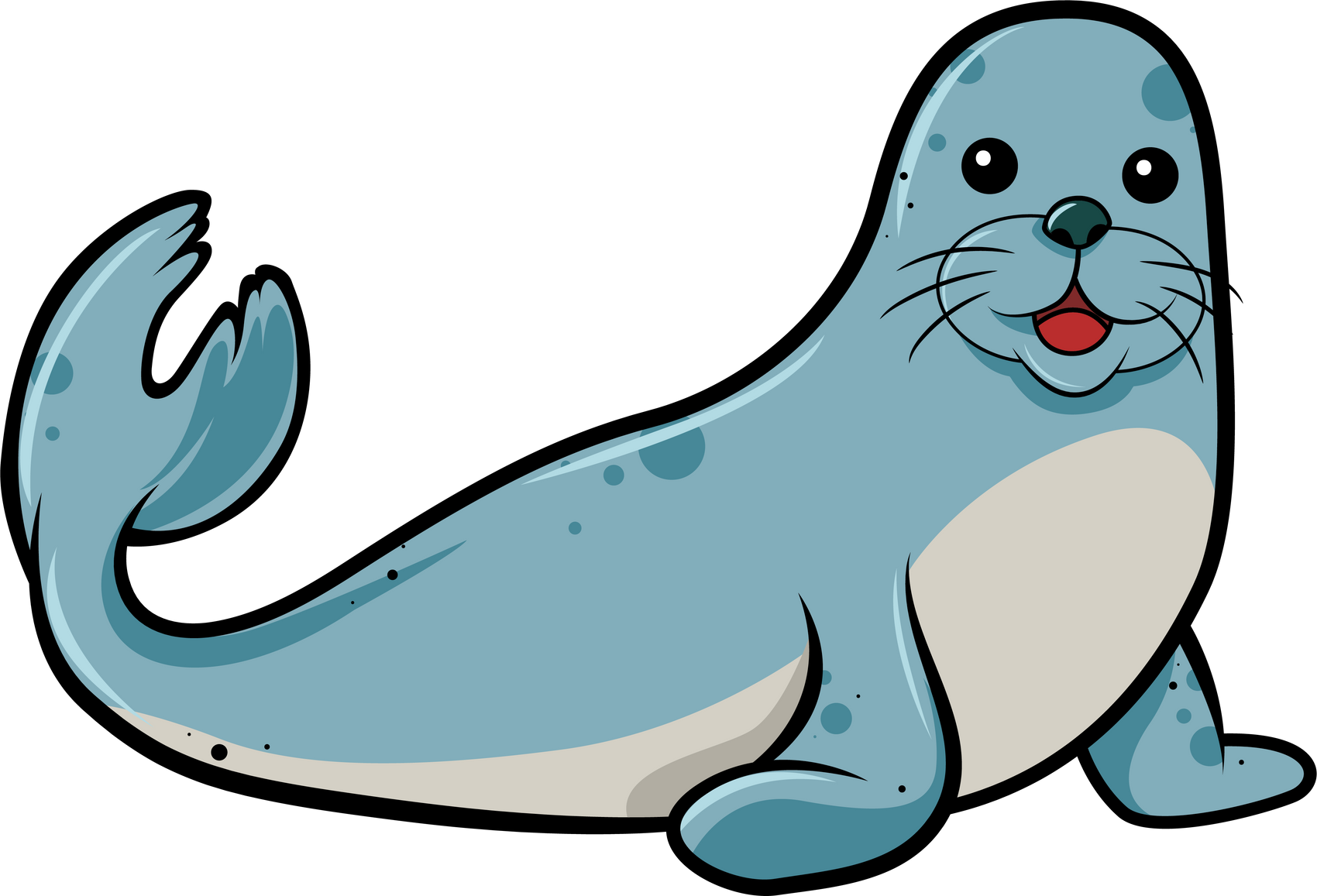 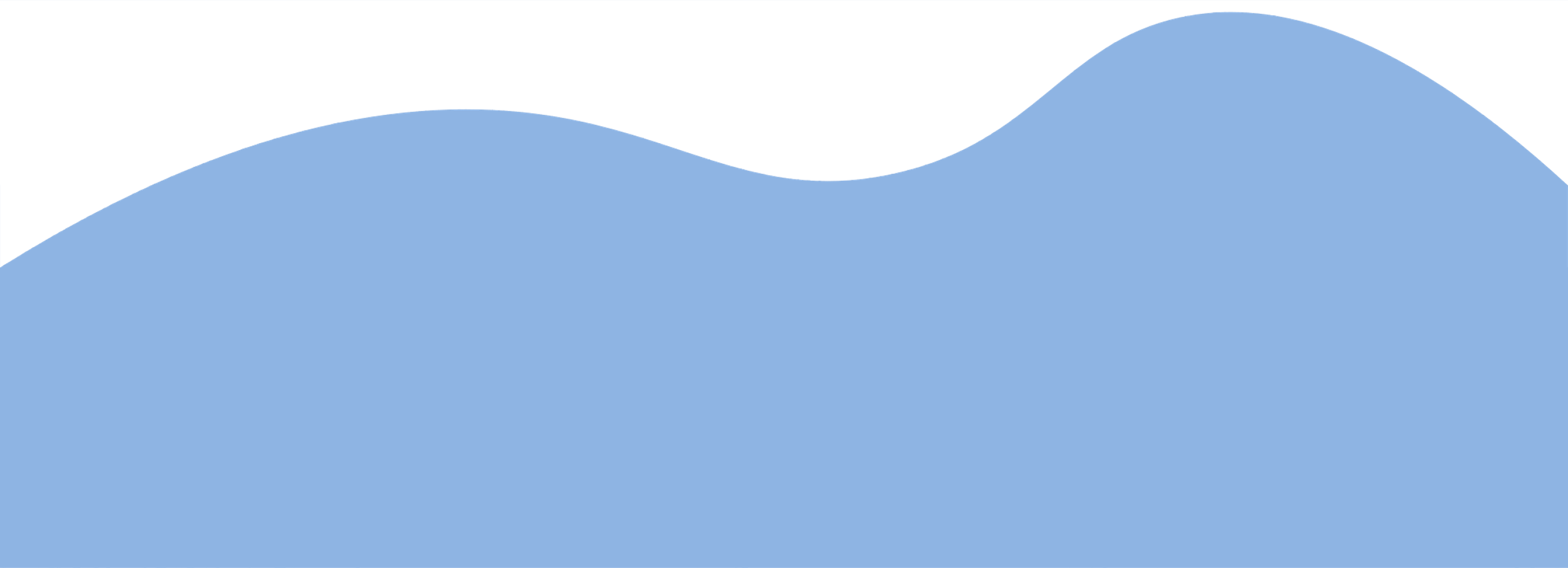 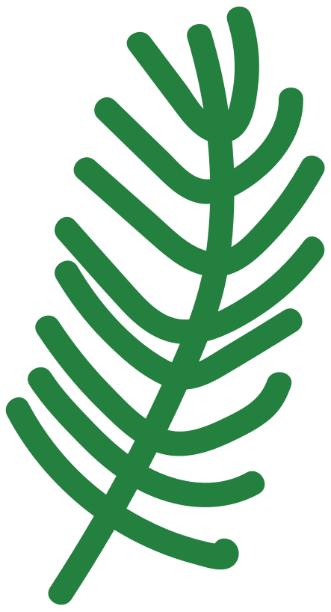 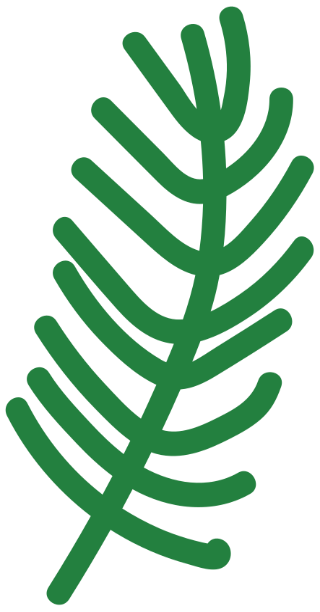 Luyện nói và nghe
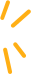 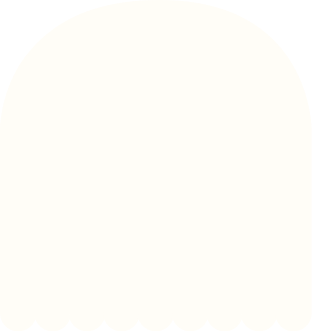 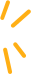 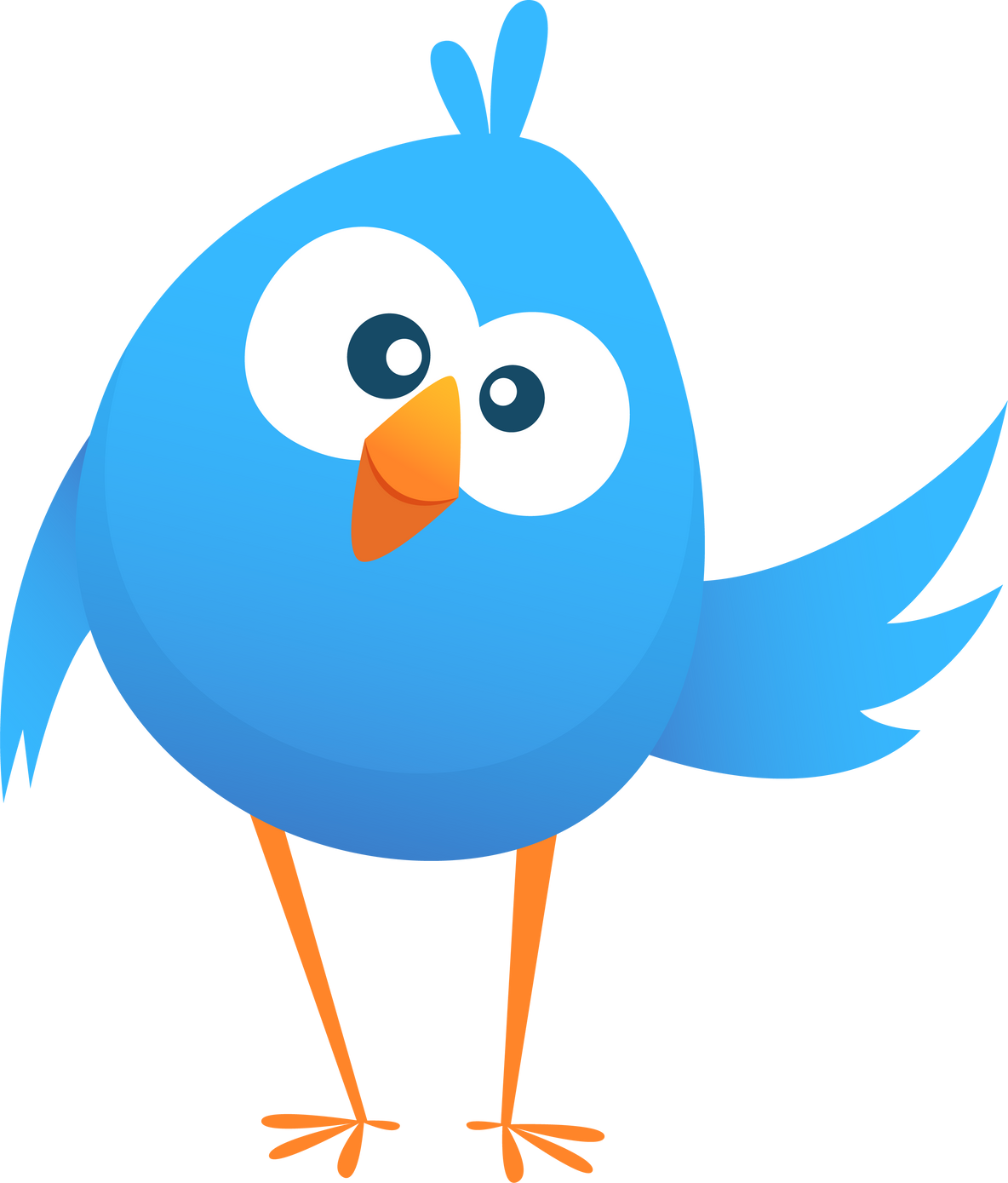 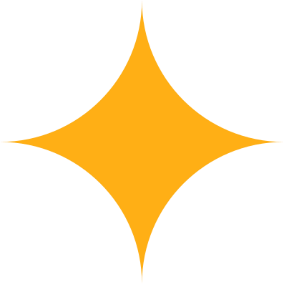 KỂ CHUYỆN:
CON ĐÃ LỚN THẬT RỒI
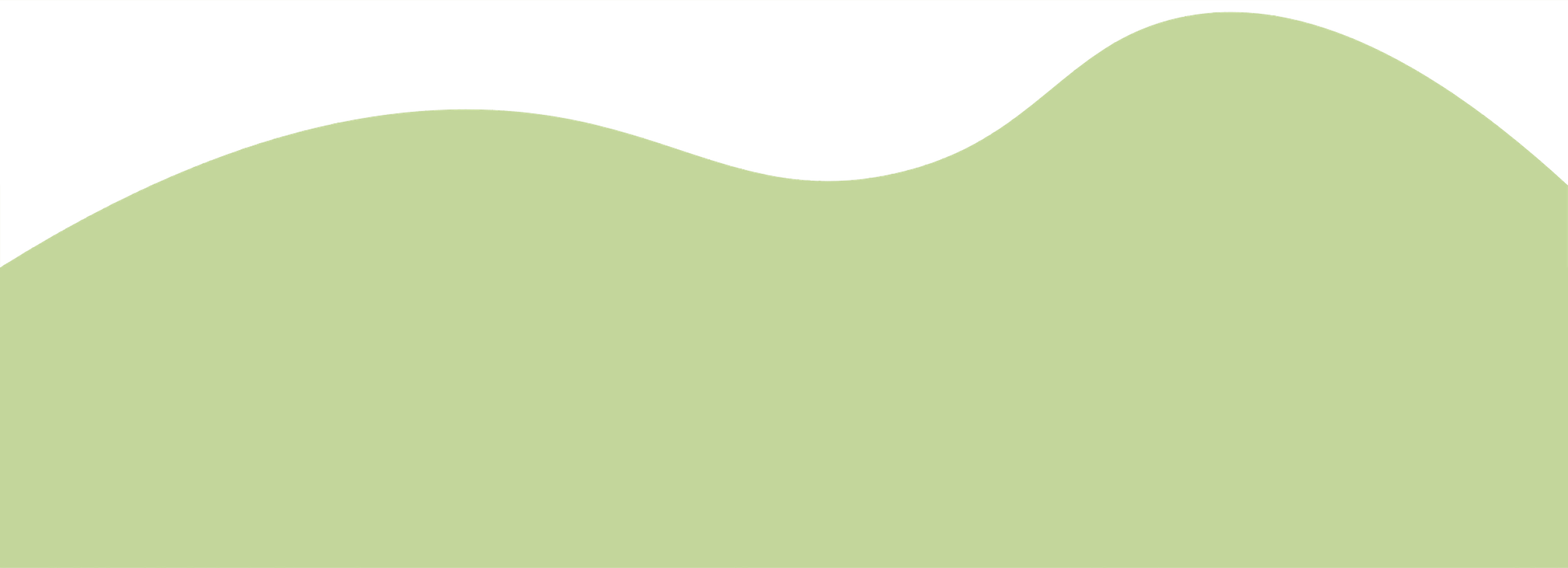 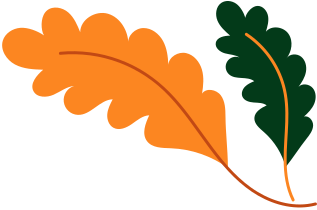 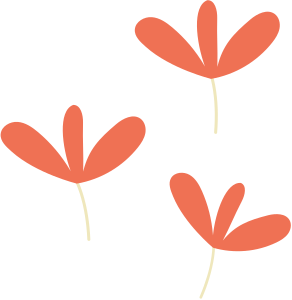 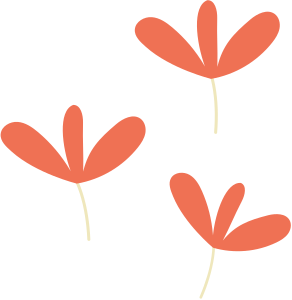 KHỞI ĐỘNG
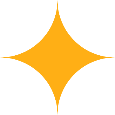 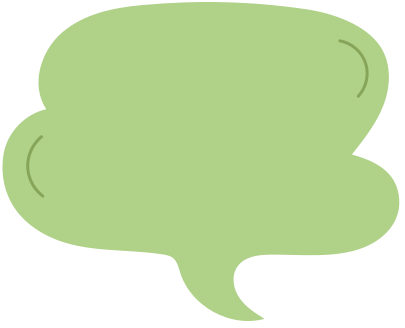 Trong câu chuyện “Con đã lớn thật rồi!” có mấy nhân vật?
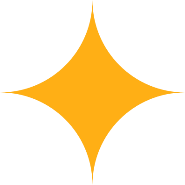 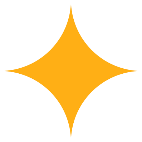 2
A
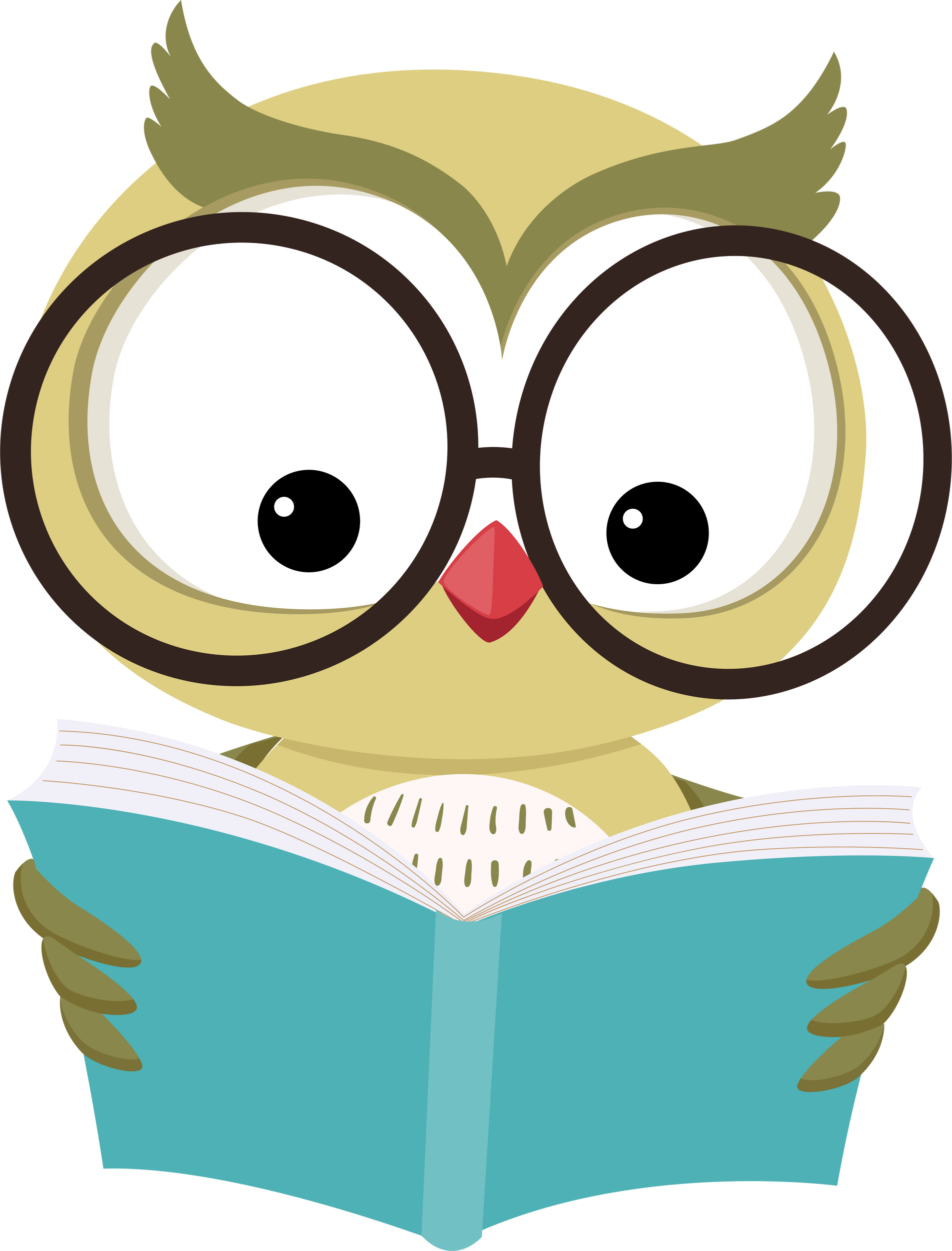 4
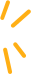 C
3
B
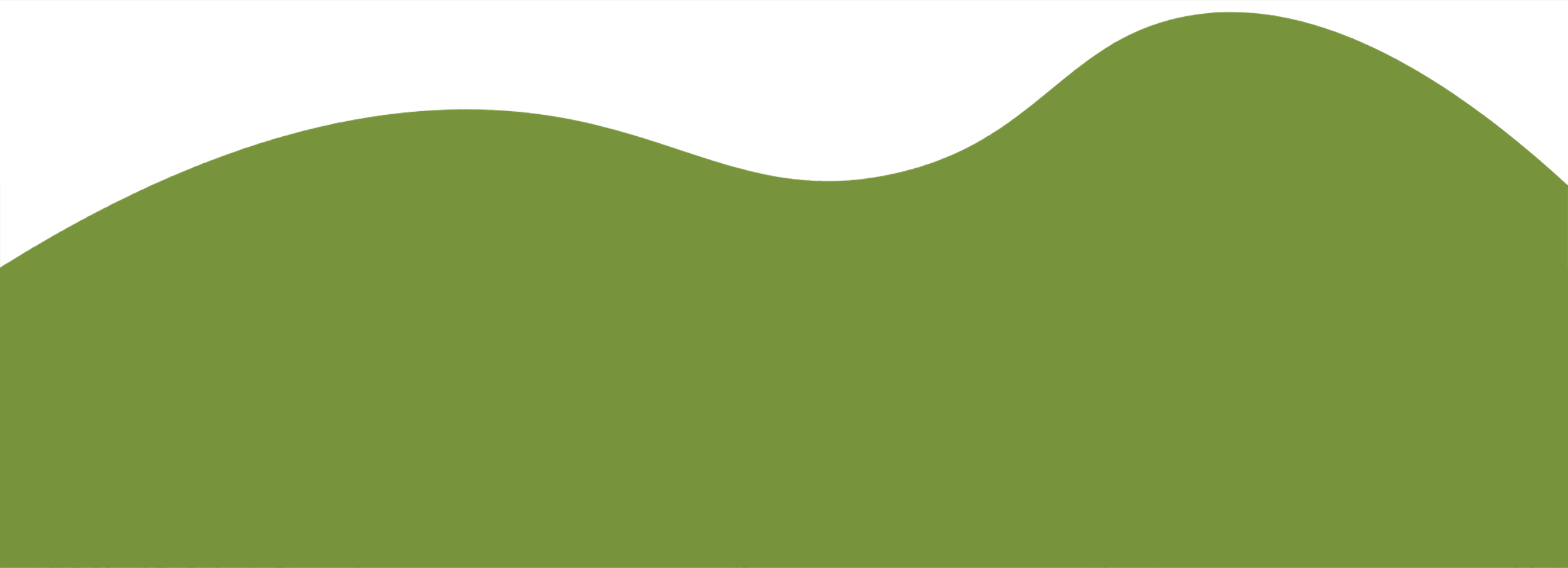 5
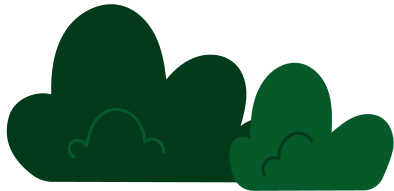 D
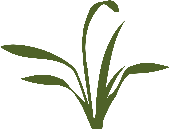 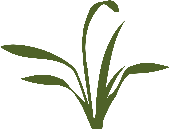 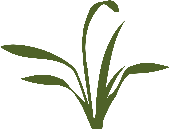 KHỞI ĐỘNG
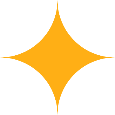 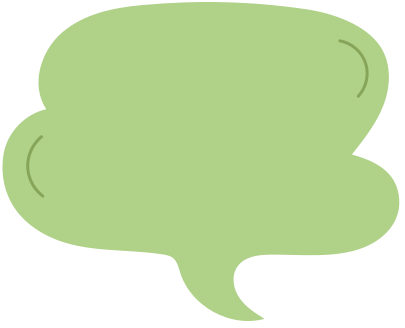 Nhân vật chính trong câu chuyện “Con đã lớn thật rồi!” là ai?
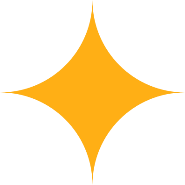 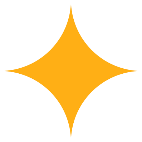 Người mẹ
A
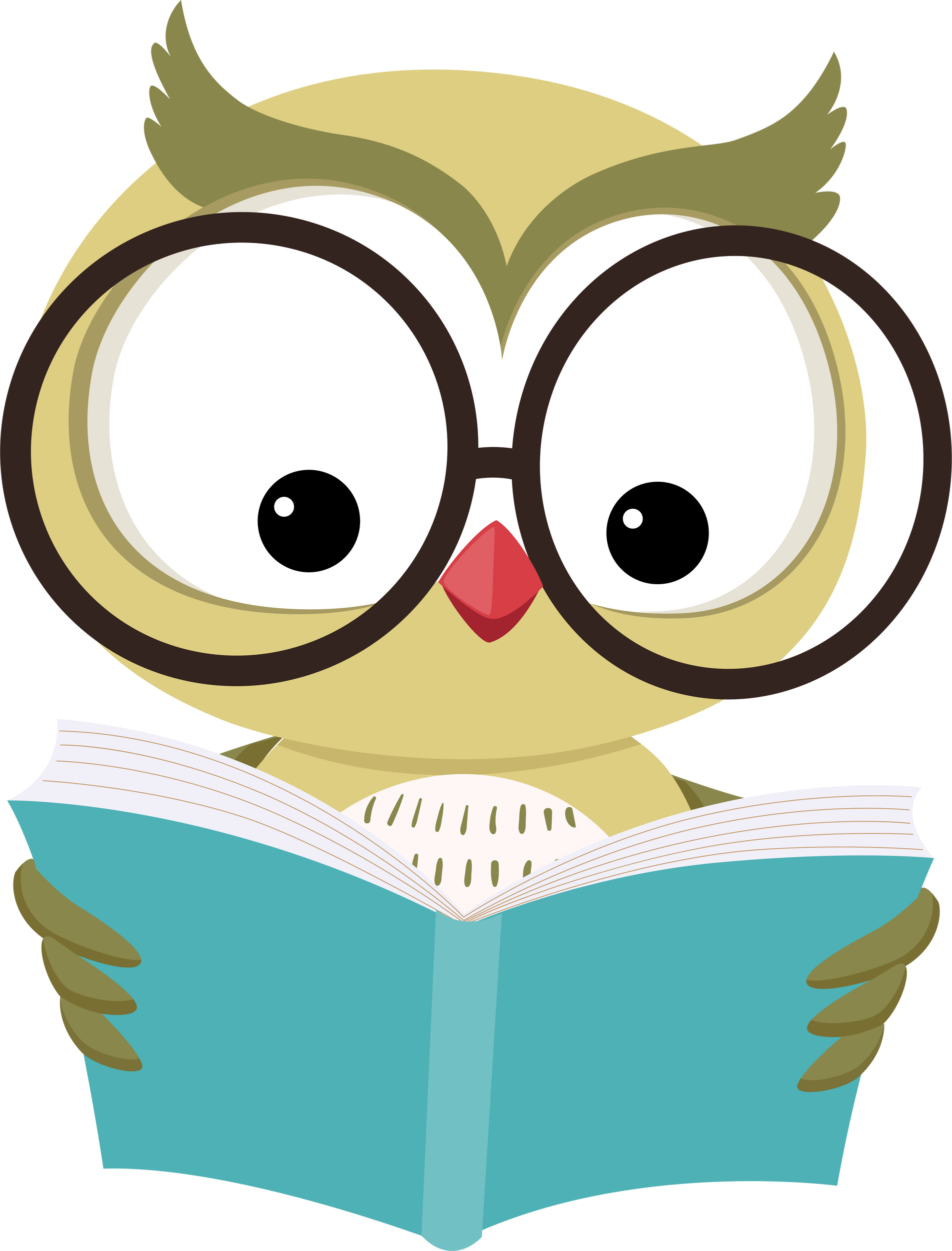 Cô bé
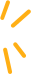 C
Người dì
B
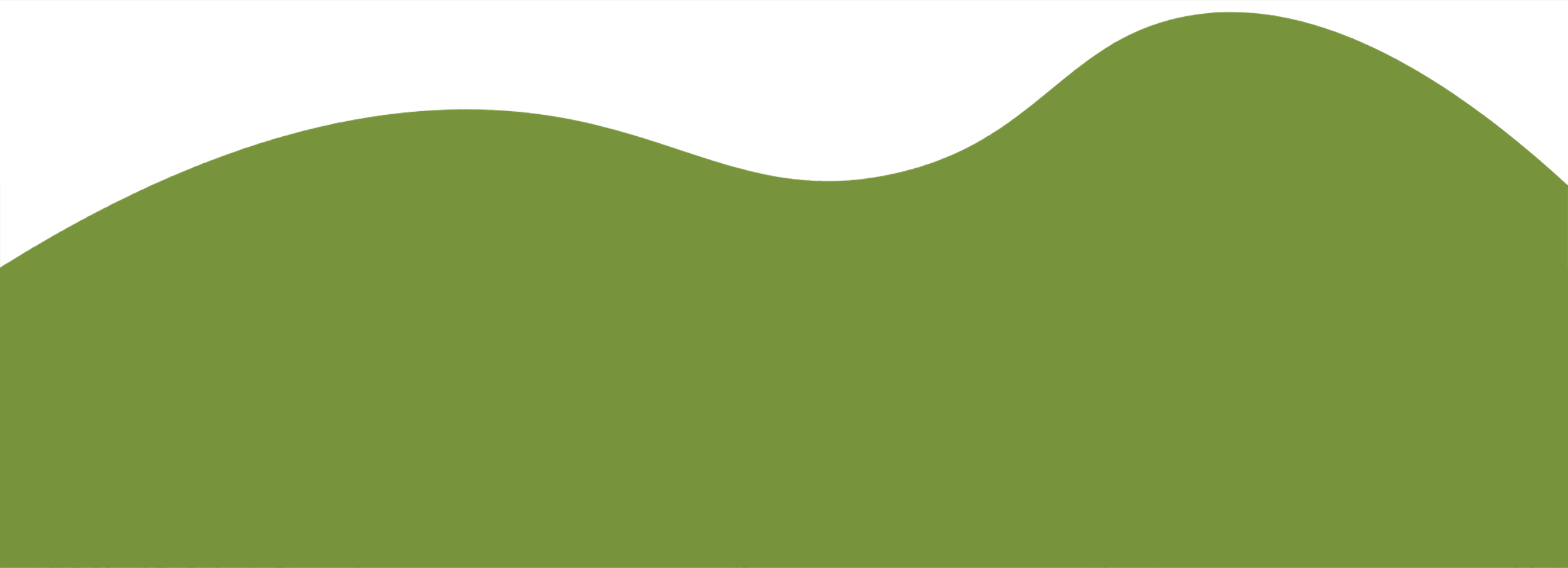 Cả 3 người
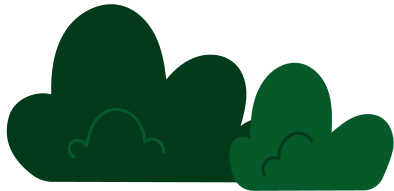 D
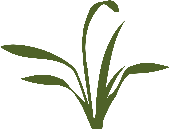 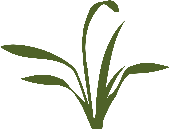 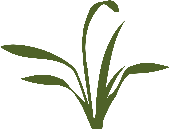 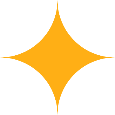 HĐ 1: Tập phân vai kể lại câu chuyện
Hướng dẫn:
Các em phân vai các nhân vật và diễn tả lại câu chuyện.
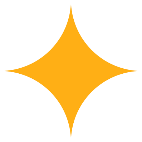 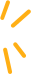 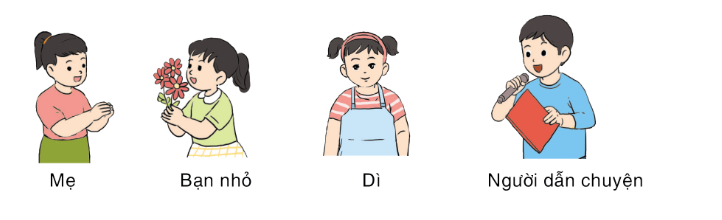 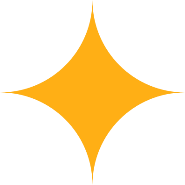 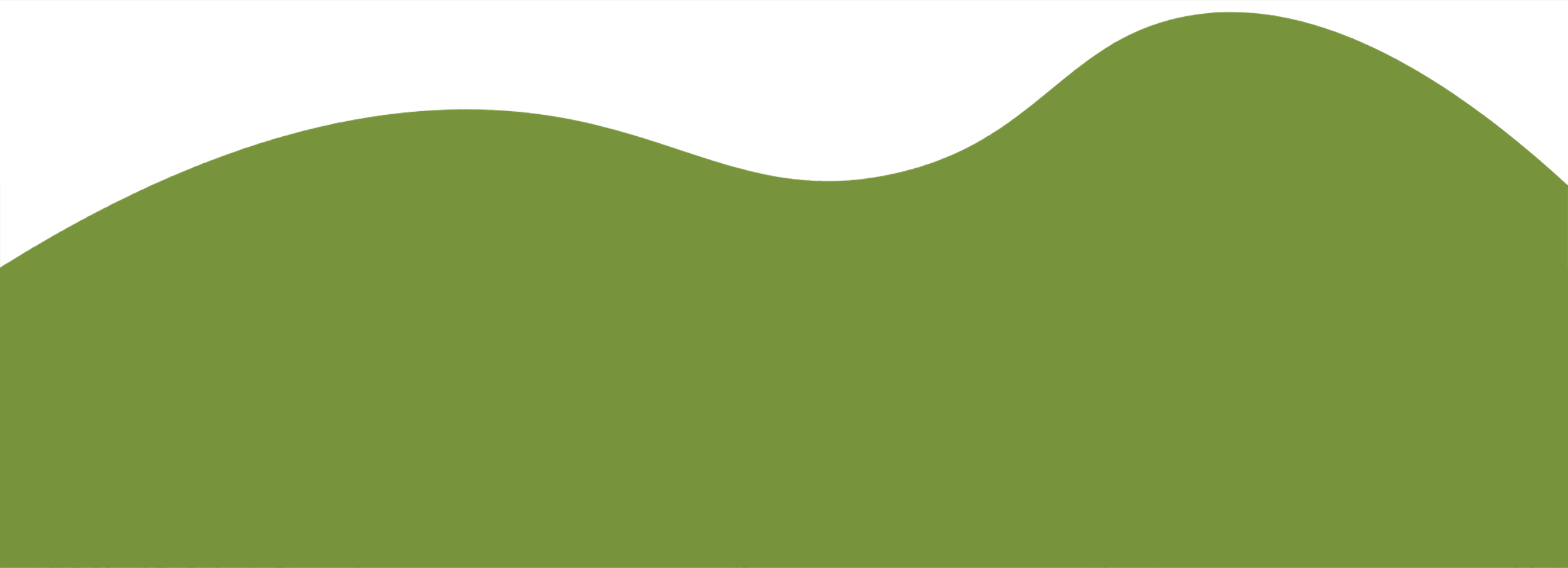 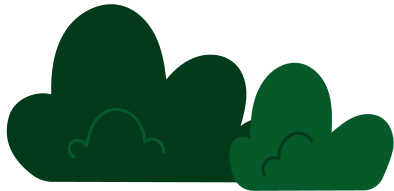 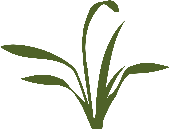 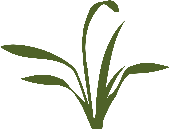 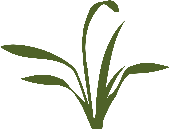 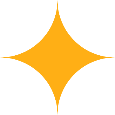 Cách thể hiện:
Kể đúng lời của nhân vật, kết hợp thể hiện nét mặt, động tác cho phù hợp.
Diễn tả đúng cảm xúc của nhân vật.
Người dẫn chuyện có thể sử dụng sách giáo khoa.
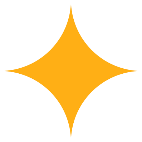 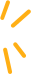 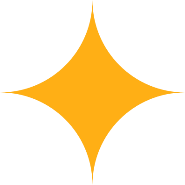 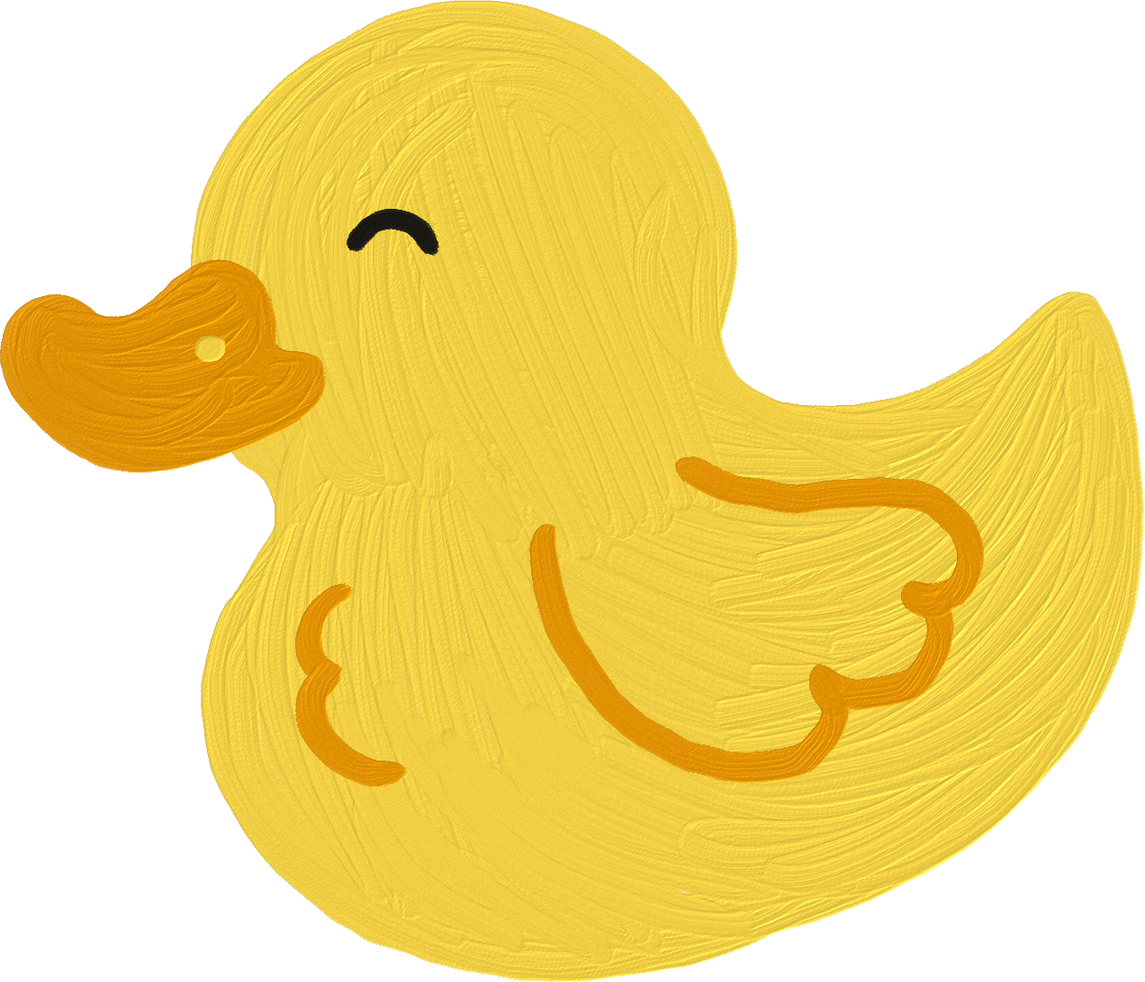 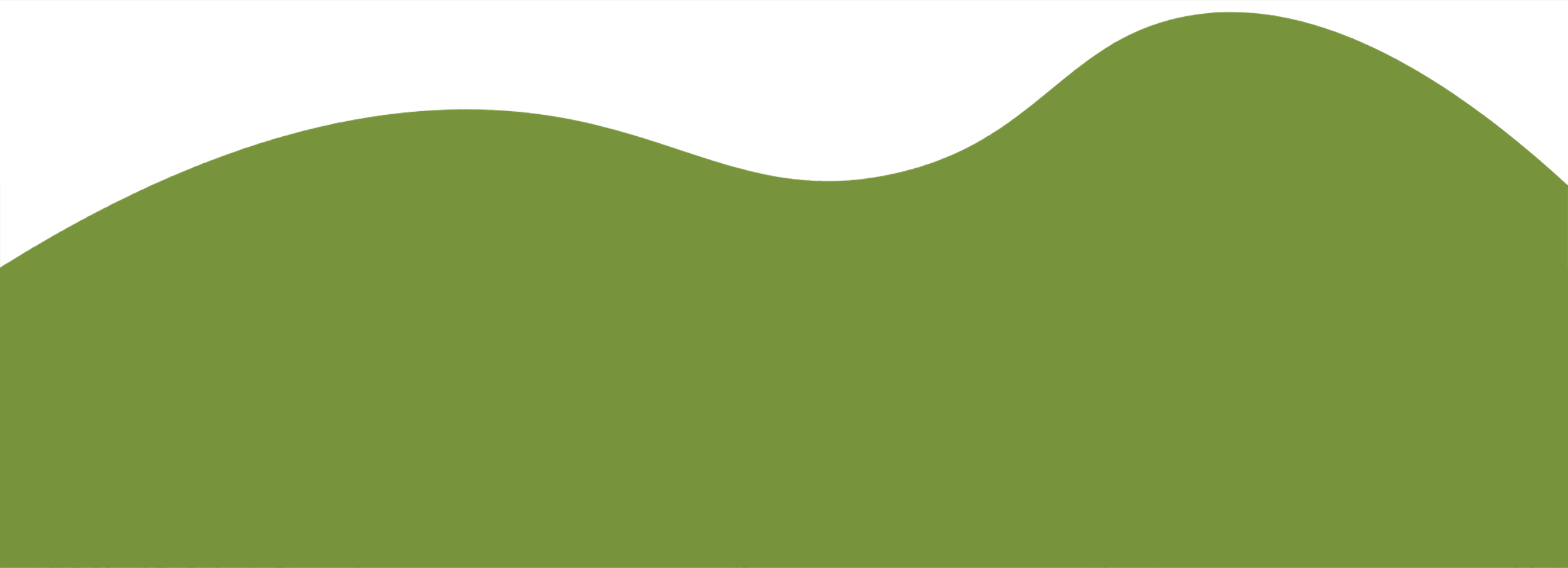 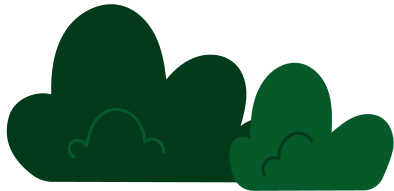 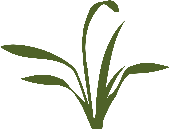 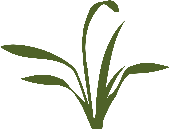 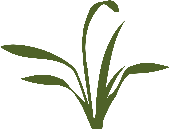 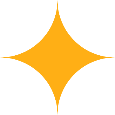 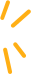 HƯỚNG DẪN VỀ NHÀ
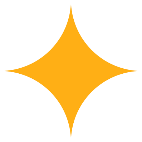 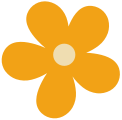 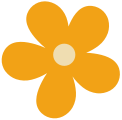 Ôn tập lại nội dung bài học ngày hôm nay
Chuẩn bị cho bài học mới Bài đọc 4
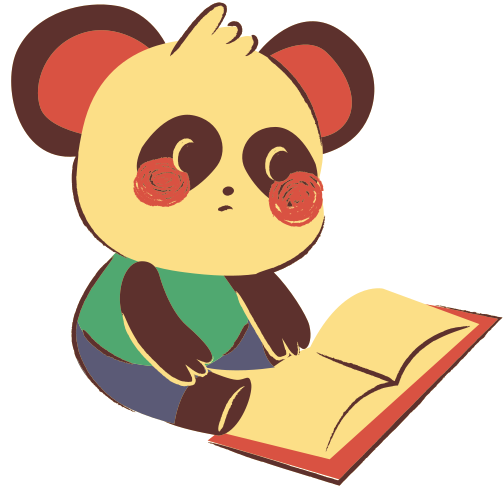 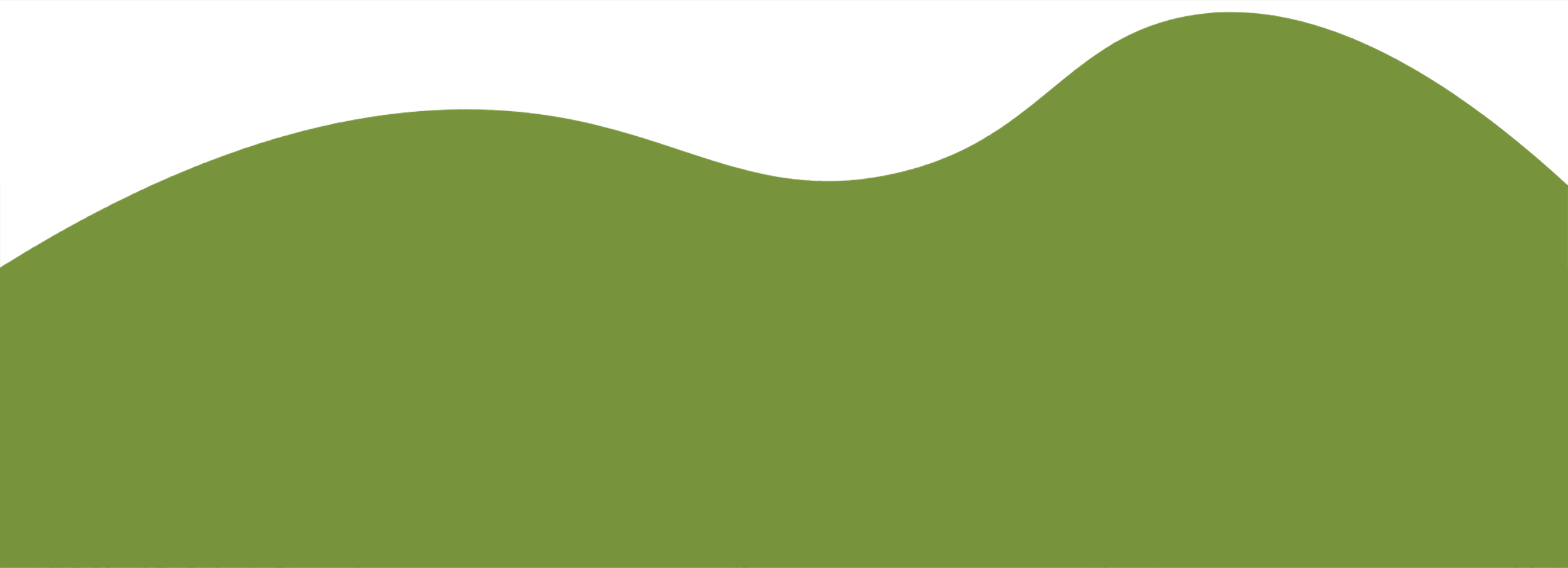 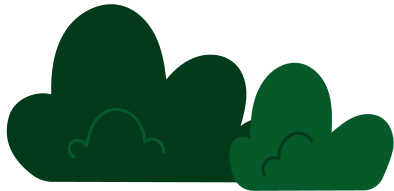 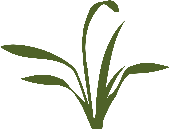 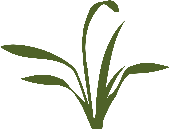 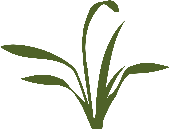 CẢM ƠN CÁC EM ĐÃ CHÚ Ý LẮNG NGHE BÀI GIẢNG!
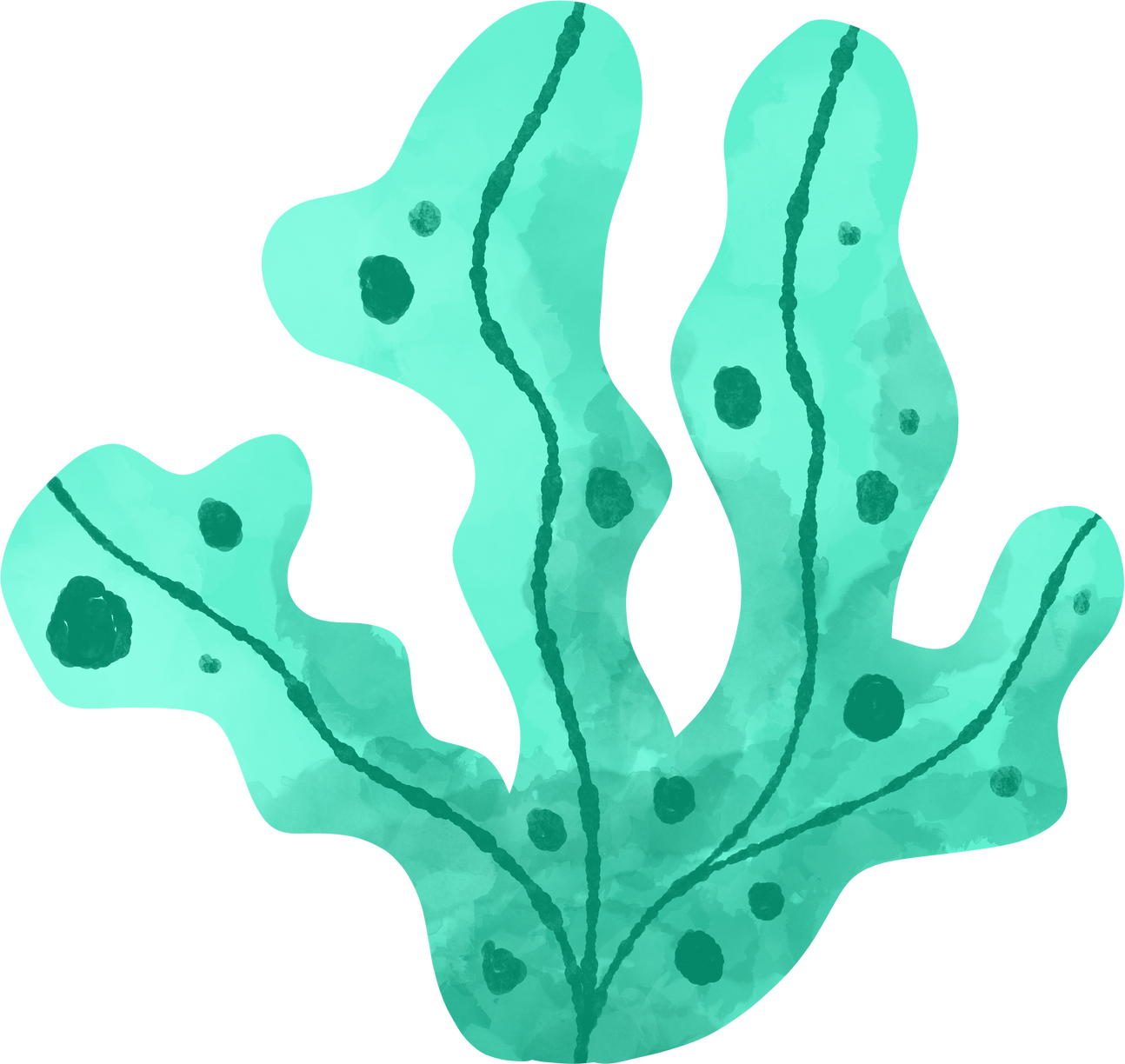 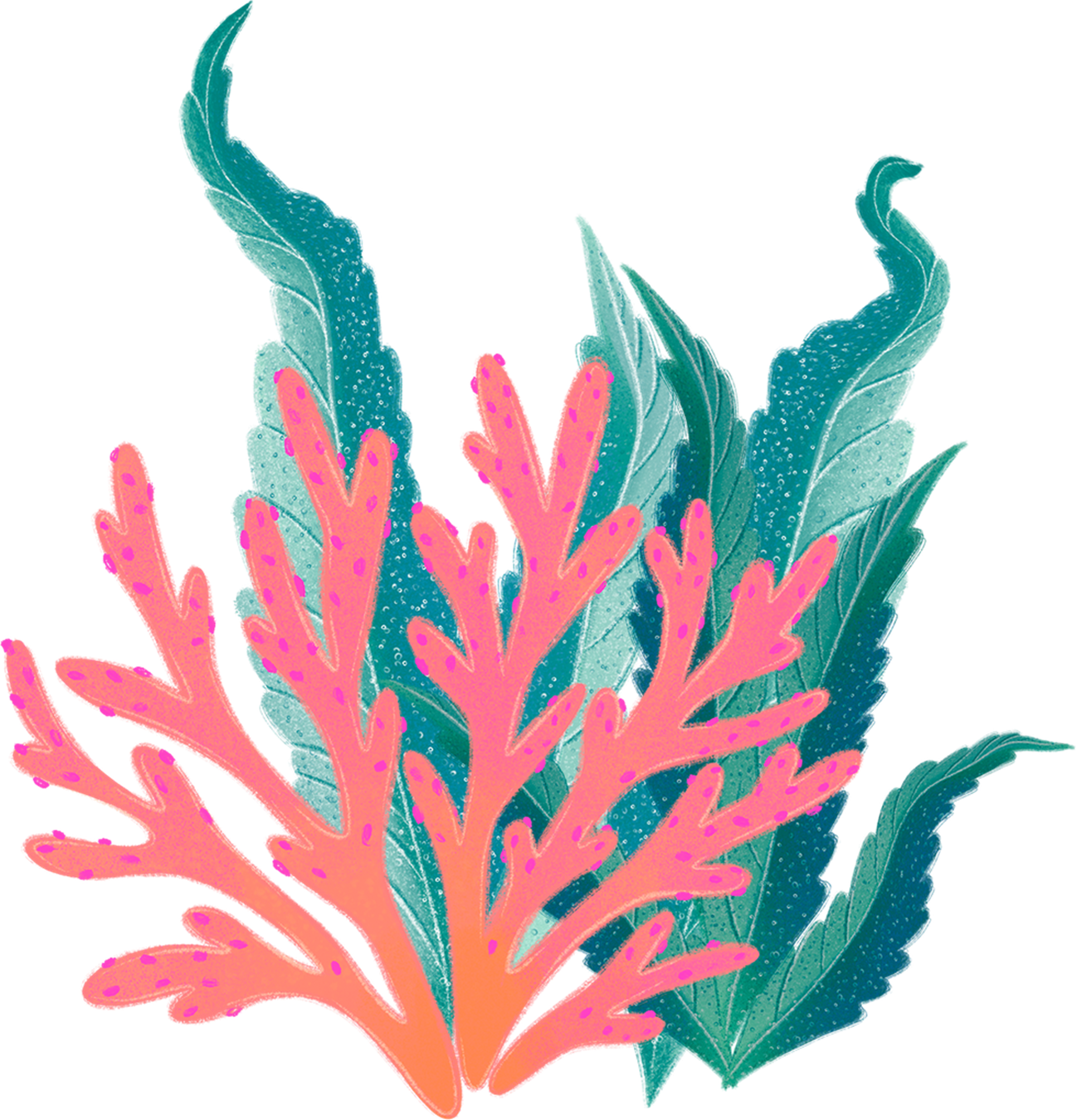 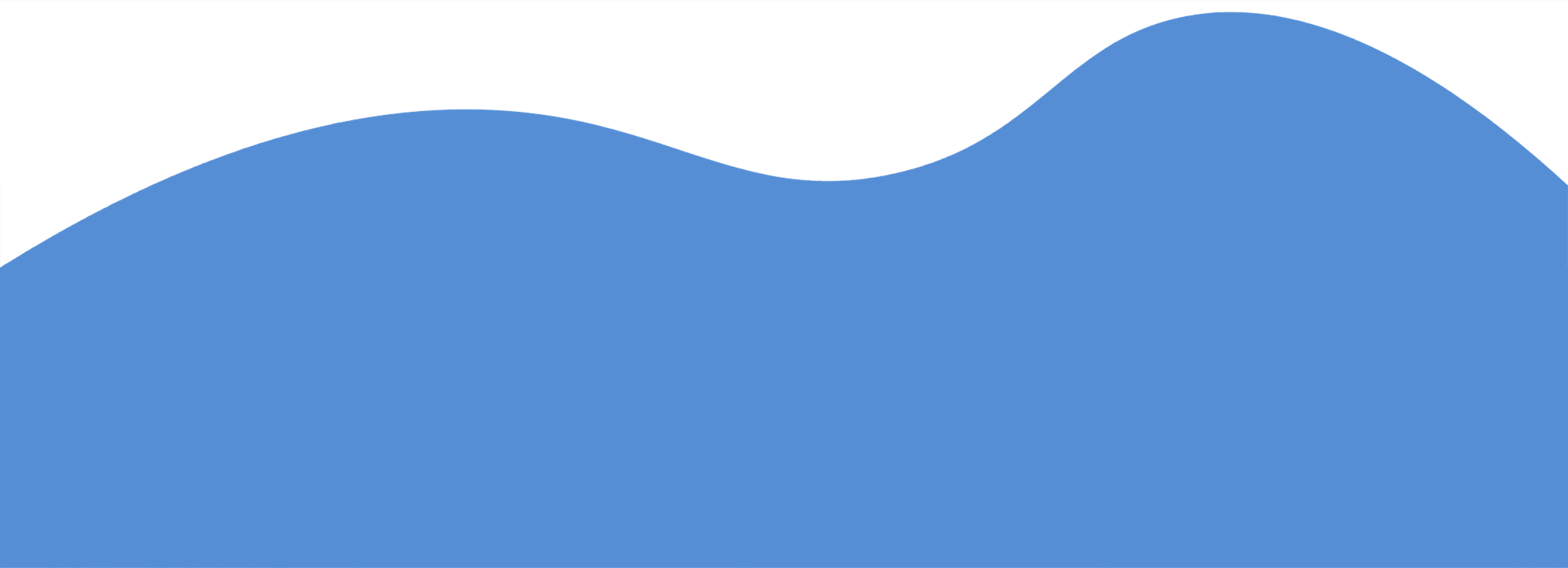 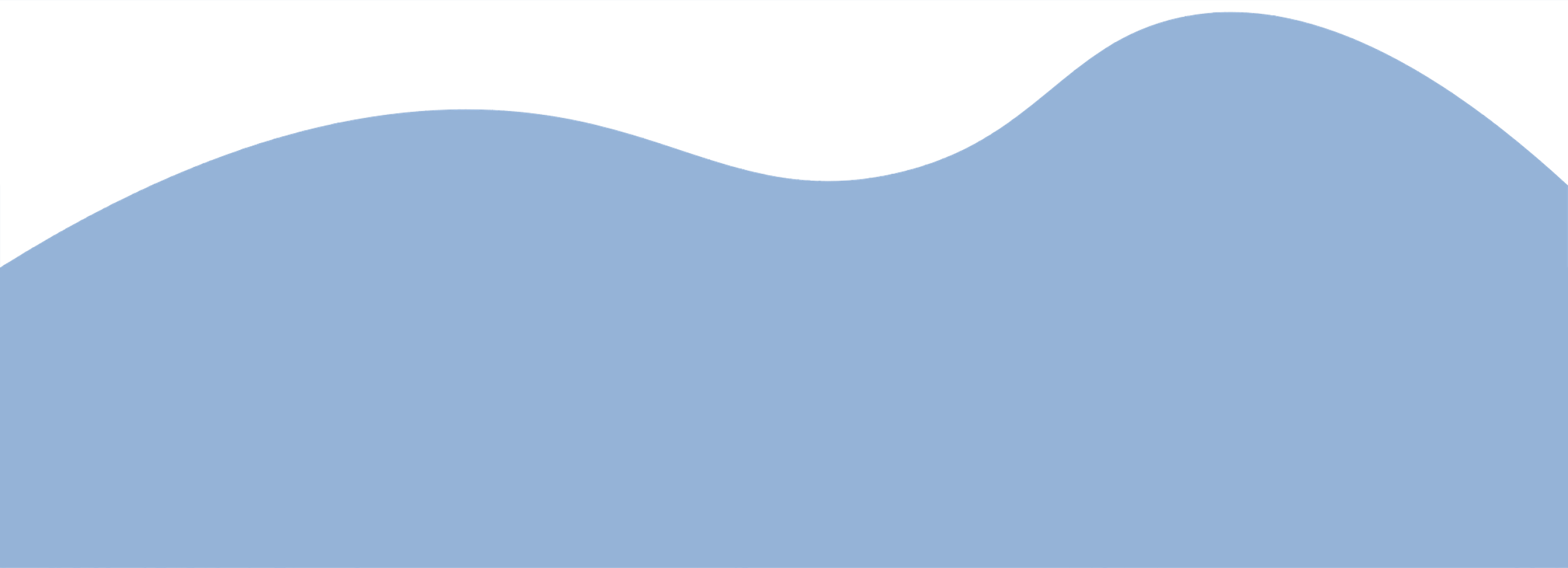 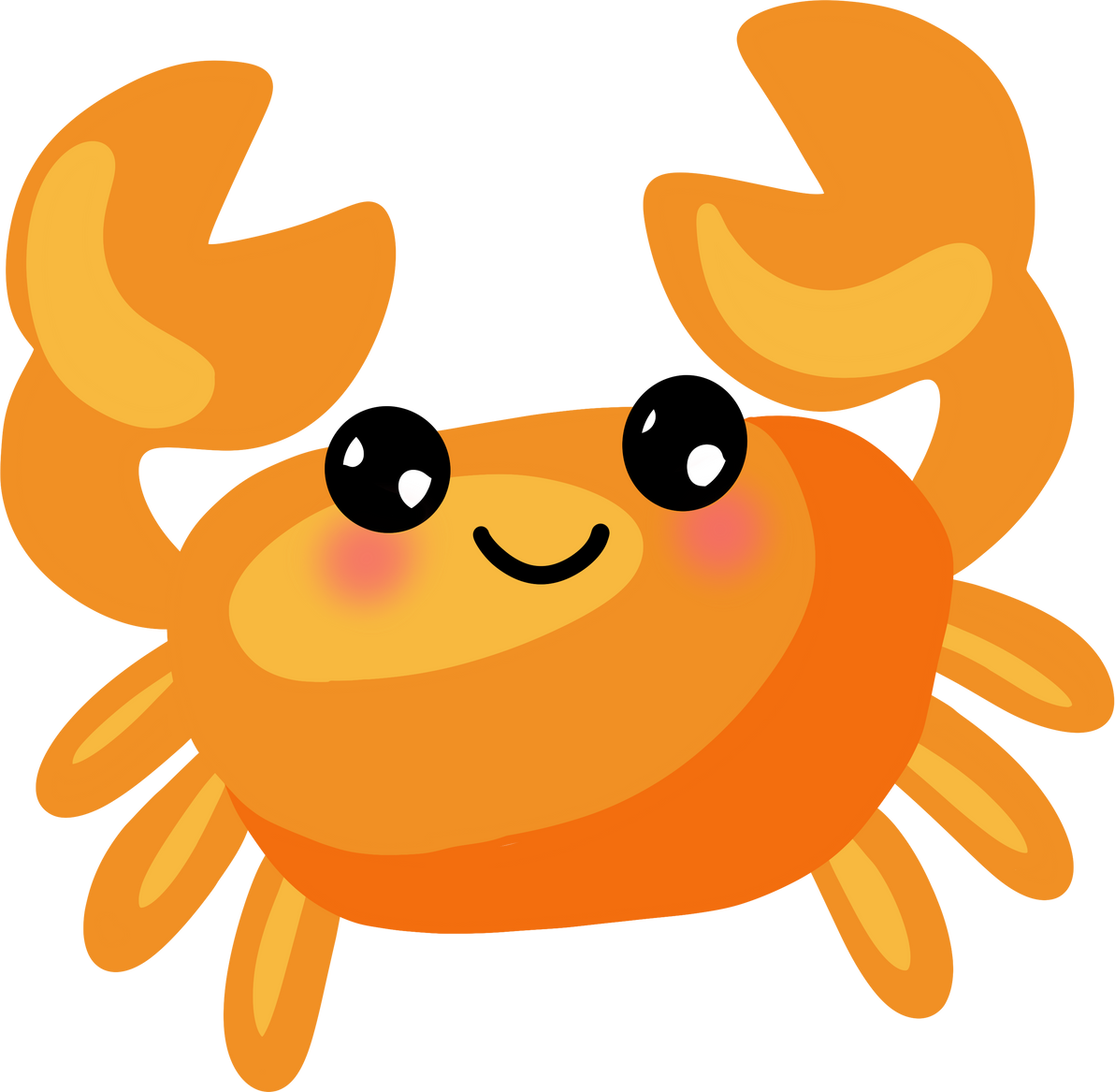 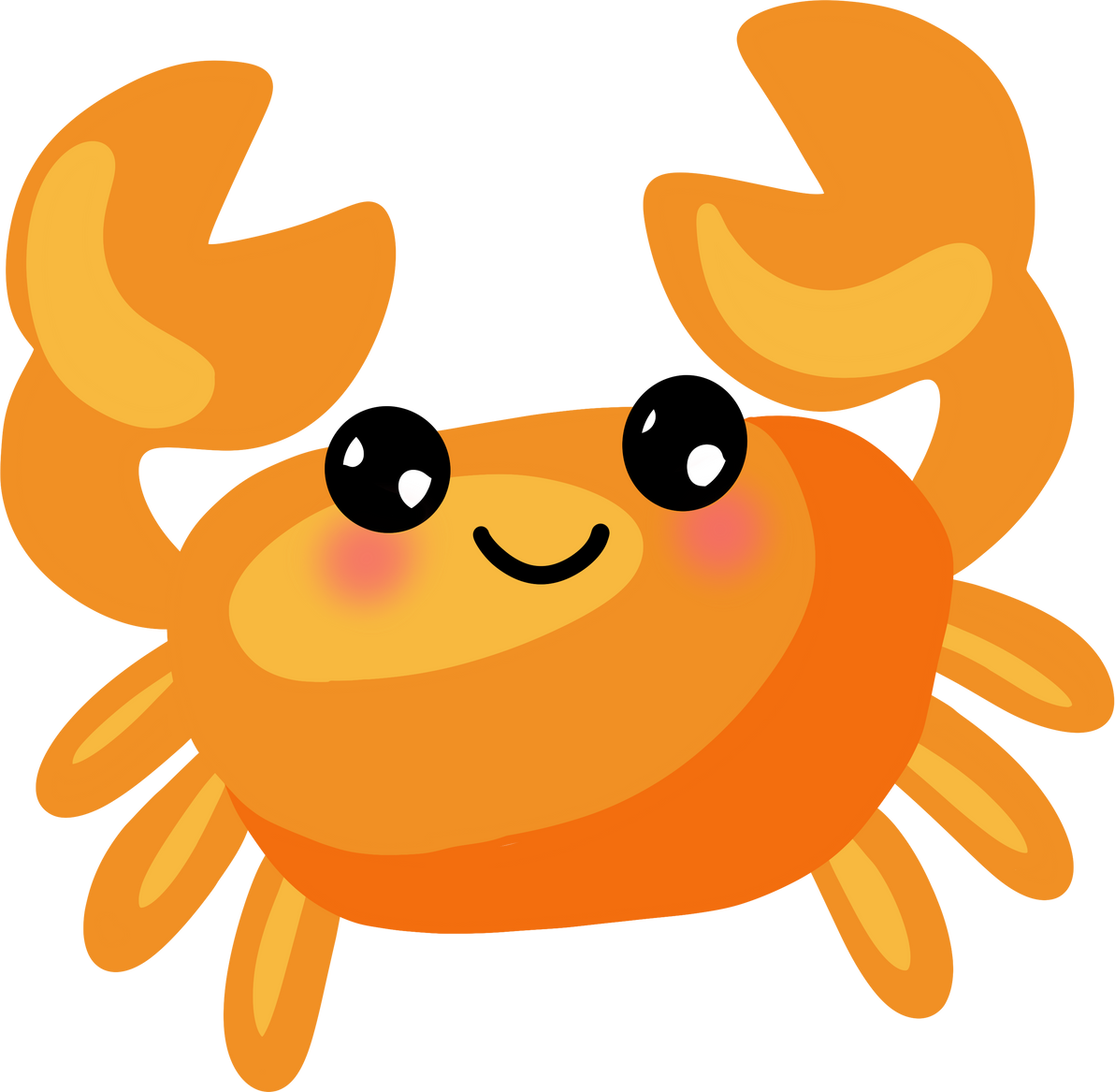 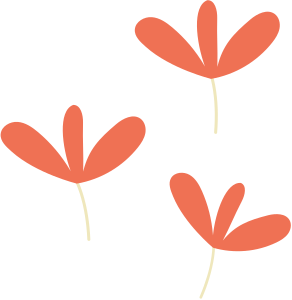 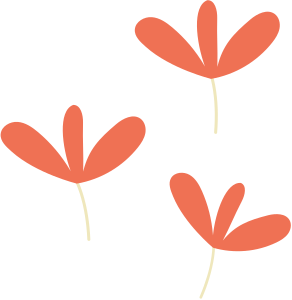 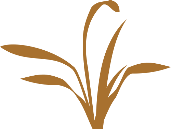